Meeting Preparation Template
theWorkshopper.com
[Goal]
[name] - [why needed]
theWorkshopper.com
Topic
Activity
MVA
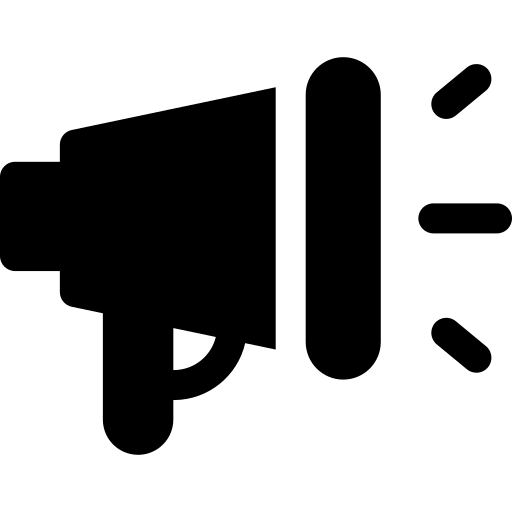 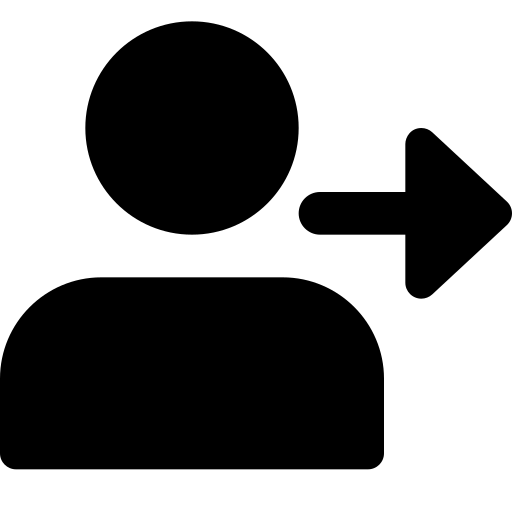 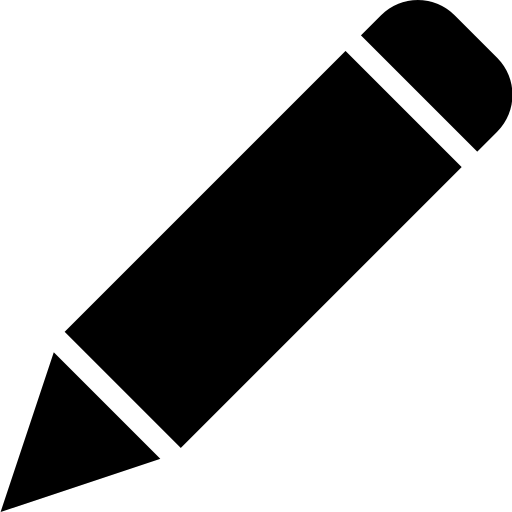 Possible problem
Mitigation